Benefits and Payroll DocumentsAcknowledgement Forms
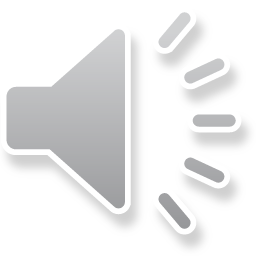